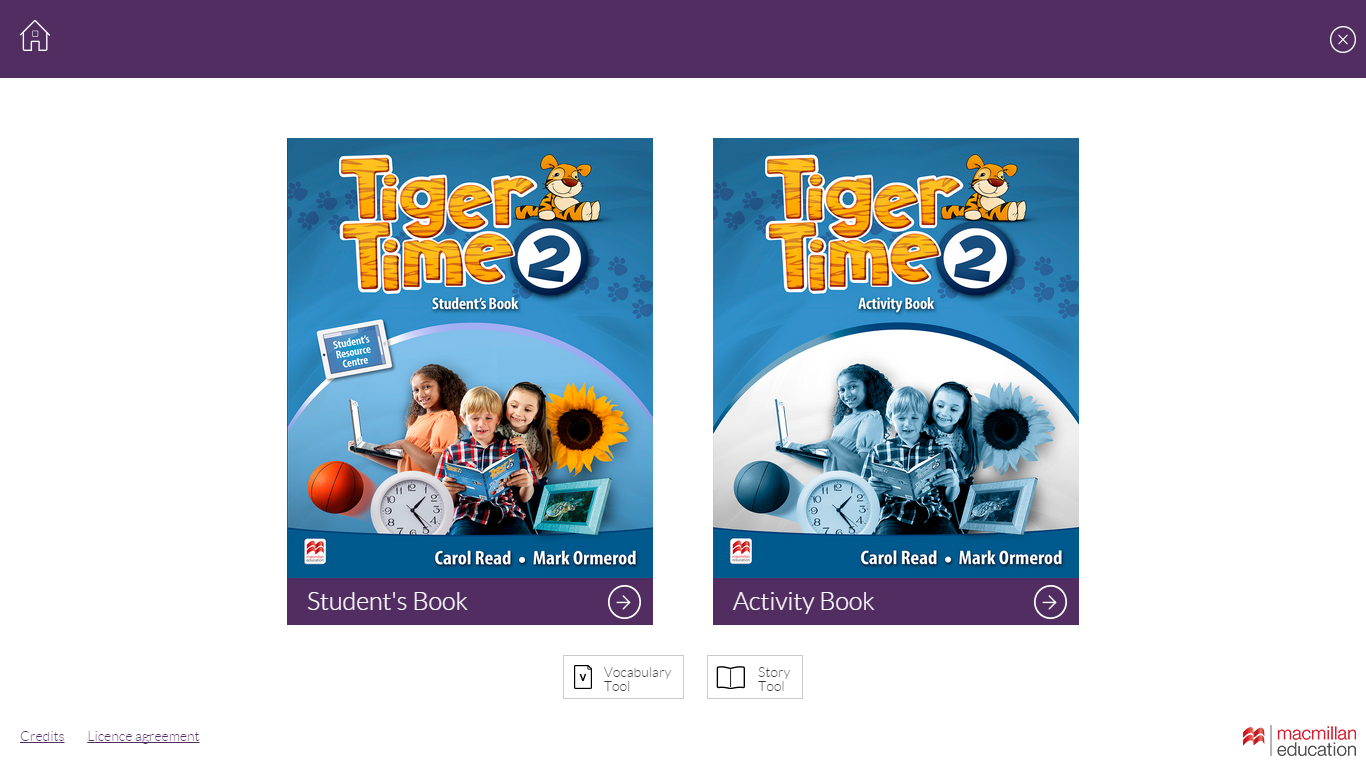 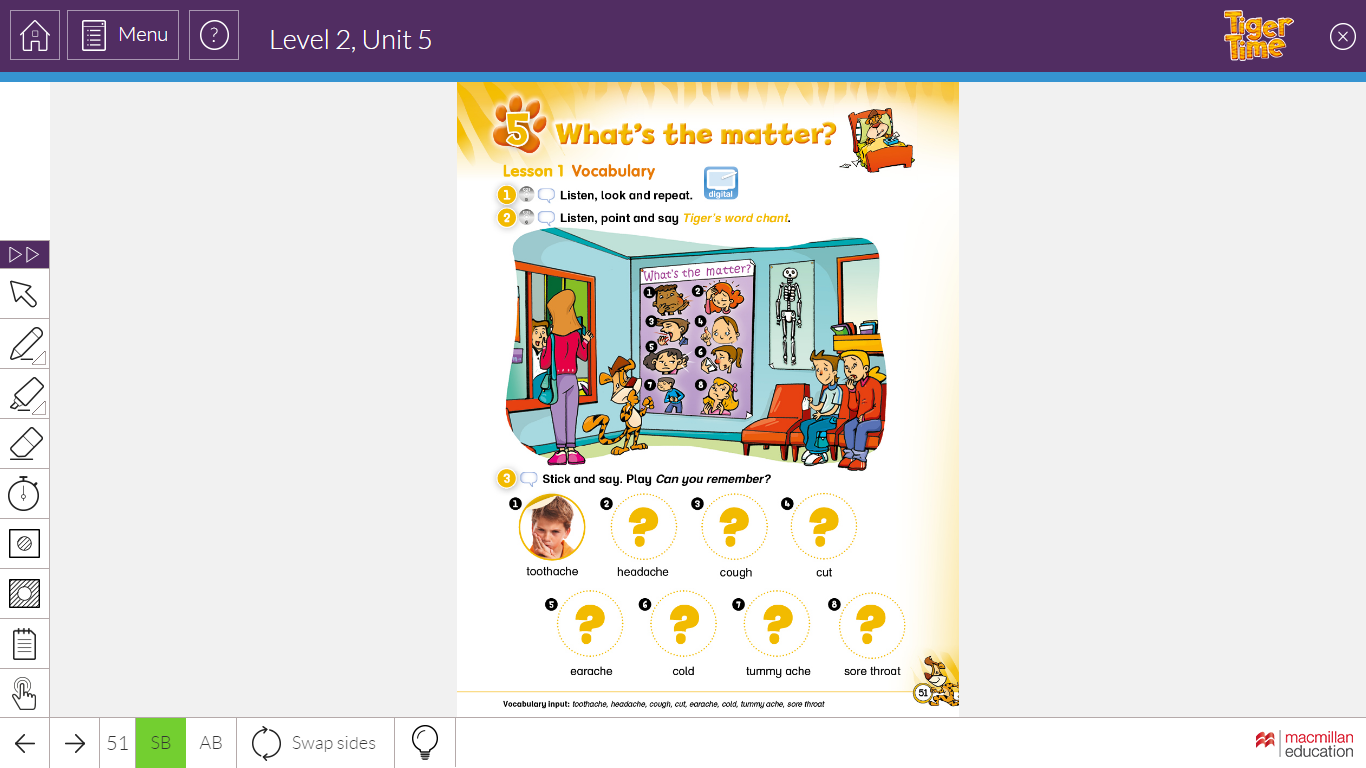 Unit 5
What’s the matter?
En la clase de hoy……
Aprenderemos sobre enfermedades



IMPORTANTE:
Recuerda utilizar la aplicación de tu libro para canciones y videos
Unit 5  what’s the matter?
¿Qué significa?  ¿Qué sucede?
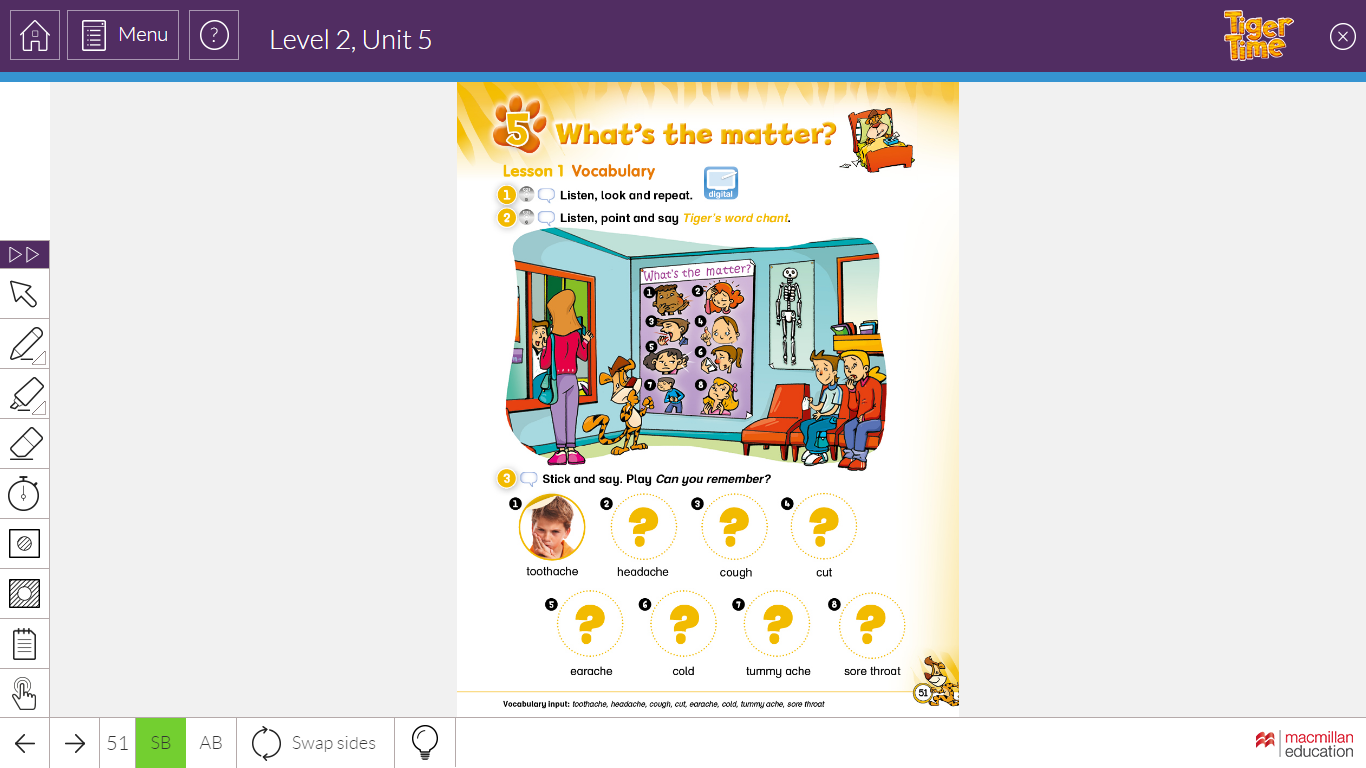 1. Observa las imágenes numeradas, escucha el nombre de la enfermedad, apunta y repite.
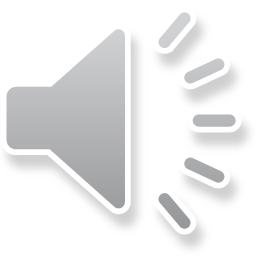 2. Escucha el chant “tiger Word” y repite el nombre de las enfermedades.
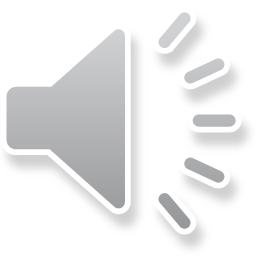 3. Pega los stickers que están al final de tu libro en el circulo que corresponda al nombre de la enfermedad, luego apunta y repite su nombre en ingles.
vocabulary
Toothache  dolor de dientes
Headache  dolor de cabeza
Caugh  tos
Cut  cortarse
Earache  dolor de oído
Cold  resfriado
Tummy ache  dolor de estomago 
Sore throat  dolor de garganta